RecursionRecursionRecursionRecursionRecursionRecursionRecursionRecursionRecursion
Just be thankful you're not getting all the government you're paying for.
			Will Rogers (1879-1935)
Recursion
recursion
in Mathematics
factorial
Fibonacci numbers
define infinite set with finite definition
in Computer Science
syntax rules
finite definition, infinite language
Recursive Methods
recursive method
a method that, directly or indirectly, invokes itself
factorial
derived from Mathematical definition
1 for n=0
for n>0, involves a method call
method called, this method suspended
value returned & used in expression
long result
Fibonacci numbers
derived from mathematical definition
for n>1, involves two method calls
first call, then second call then expression
Principles and Rules
Base cases: you must always have some base cases, which can be solved without recursion.
Solving the recursive function f(x) = 2f(x-1) + x2
Example 1







Note a base case generally kills the recursion by not allowing future recursive calls.
Base Case: since at this point recursion is not needed to determine a return value.
int f (int x) {   if (x == 0)      return 0   else      return 2*f(x-1)+x*x
D
A
C
B
Head
Principles and Rules.
Example 2
PrintList (node ptr){    if (ptr != null) {        print(ptr.data);        PrintList(ptr.next);     }}
If statement prevents recursive part from being called.
Principles and Rules..
Making progress: For the cases that are solved recursively, the recursive call must always be to a case that makes progress toward a base case.
int f (int x) {   if (x == 0)      return 0   else      return 2*f(x-1)+x*x
X is reduced toward the base case.
PrintList (node ptr){    if (ptr != null) {        print(ptr.data);        PrintList(ptr.next);     }}
We assume that ptr.next will take us toward the end of the list, hence a null pointer.
Method Execution
method invocation
suspend method
pass parameters
execute called method
reactivate calling method
storage for local variables & formal parameters
separate storage for each invocation?
if not one invocation interferes with another – poor abstraction
somewhat more complex than original memory model
Memory Management
requirements
new storage for locals & parameters
return point
could be called from more than one place
allocate storage on demand
at method call
activation record (AR)
block of storage for method invocation to use
represents method activation
storage for all local variables, parameters, return point and other
allocated at call, freed at return
method execution
note: locals become undefined at each call
Activation Record Stack
method call/return pattern
LIFO
ARs are stacked
push at call
pop at return
top AR stack visible
memory allocation
stack represented in an array (memory)
hardware support
code
fixed size
stack
grows/shrinks in method/return call pattern
heap
dynamic allocation of objects
may grow/shrink according to allocation demands
System state and local variables of Main Method
Local Variables and Parameters are declared. 

Current state of Method A is stored when Method B is Called, including local variables
What the Machine does - Call Entry
Each program has a “Call Stack”. 
When a method is called the state of the system is stored in a Call Frame.
This includes all local variables and state information. 
It is like taking a snap shot of the system.
Method B{…}
Method A {
   Call Method B
}
Main(){
    Call Method A
}
Call Stack with Call Frames for each suspend process
Local Variables and Parameters are declared.

Current state of Method B is stored when Method C is Called, including local variables
Method B is called, forcing Method A to be suspended
Method A is Called
What the Machine does - Call Return
When a method returns:
The call frame is removed from the stack
Local variables of previous AR are restored.
System continues from this returned state.
Since a call frame stores a system state, we can say a history is also stored. 
Previous values, Previous locations. 
History is a state of suspended animation which can be woke at the correct time.
D
A
C
B
Head
Example of Recursion
PrintList (node ptr){
    if (ptr != null) {
        print(ptr.data);
        PrintList(ptr.next);
        print(ptr.data);
     }}
We wish to print the list forward and backward using recursion.
The result of the code would be:
A B C D D C B A
D
A
C
B
Head
Entry Ptr => Node A
PrintList (node ptr){
    if (ptr != null) {
        print(ptr.data);
        PrintList(ptr.next);
        print(ptr.data);
     }}
Ptr.Next => Node C
Ptr.Next => Node D
Ptr.Next => Node B
Ptr.Next => Null
A
B
C
D
D
C
B
A
Notice that B C & D are simply a sub-problem of the entire list
Pattern of Recursive Execution
ARs for recursive methods handled same as non-recursive
may be more than one AR for the same method on the stack
top AR is for the currently executing invocation of the method
e.g. factorial
initial call (factorial(n))
say n=3
first invocation begins
first recursive call
2 more recursive calls
just before first return
after first return
2 more returns
return to main
understanding recursion
abstraction
Recognizing Recursive Problems
You have the potential for a recursive solution if
A mathematical function is defined recursively.
Mathematical induction is used to prove the function (data structure).
The problem is composed of sub-problems with the same properties as the main problem.
Is there a trivial case?
Does the sub-problem tend toward the trivial case?
Onion Test
Look at an onion
Remove the outer layer
Does it still look like an Onion?
Yes, recursion may be possible.
No, Iterative solution needed.
Recursive Algorithms
termination requirements
trivial case
reduction
proof reduction leads to trivial case
proof of termination
factorial
trivial case: n=0
reduction: factorial(n-1)
proof
Fibonacci numbers
trivial cases: n=0, n=1
reduction: fibonacci(n-1), fibonacci(n-2)
proof
Recursion vs Iteration
iterative algorithm always exists
consider machine code
can translate recursive algorithm into iterative
replace by
loop
stack of state
e.g. tail recursion
don’t even need stack
iterative factorial
different point of view
e.g. Fibonacci numbers
generate in sequence
Examples
Koch curve
space filling curve
transformation of a straight line
order & length
recursion
4 Koch curves of lower order
Koch snowflake
image recognition
e.g. MRI
image
array of cells
locate single connected area
neighbors
avoiding duplication
algorithm and output
Site with lots of good examples
Recursion v.s. Iteration.
comparison
factorial O(n) vs O(n)
Fibonacci O(n) vs O(2n)  		See next slide
penalties for recursion
space
time
advantages of recursion
recursive algorithm sometimes simpler
programmer productivity
maintenance
basic rule
look for iterative solution
when not easily found or complex consider recursion
Fibonacci Numbers
n = 3 the first instance of fib calculates:
fib(n-1) ==> [fib(2) and [fib(n-2) ==> fib(1)]]  	line 1
fib(2) results in instances
fib(1) and fib(0) 				line 2
Notice: 
Instance of fib(1) is now known form line 2
But fib(1) in line 1 has yet to be processed
So fib(1) is recalculated.
Results in:
Slow algorithms
Increases the magnitude unnecessarily.
Call Tree for fib(5)http://www2.hig.no/~algmet/animate.html
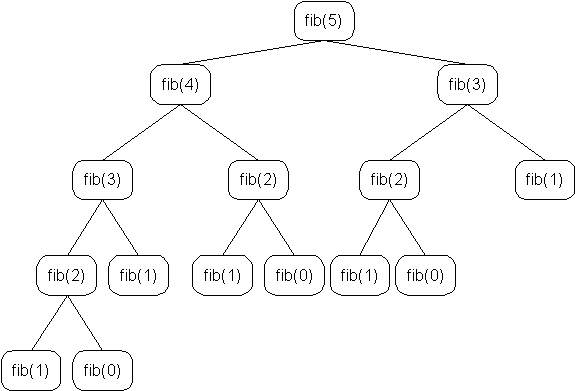 Design Rule
Design rule: Assume that all recursive calls work.
In general the machine uses its own stack to organize the calls.
Very difficult to trace the calls.
Important to ensure the code adheres to the first two principles, this rule then takes care of itself.
Applying of Recursion
indicators
variety of cases
trivial case
can express general case in terms of reduction
e.g. recursive structures
sequentially-linked structures
head & tail
sequential traversal
trivial case – empty list
reduction – apply to tail
LISP
1
1
2
3
5
8
13
Fibonacci Numbers
fib( int n) {
   if (n <= 1)
      return 1;
   else
      return fib(n-1) + fib(n-2);
}
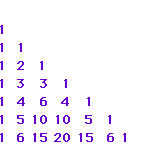 Koch Curve
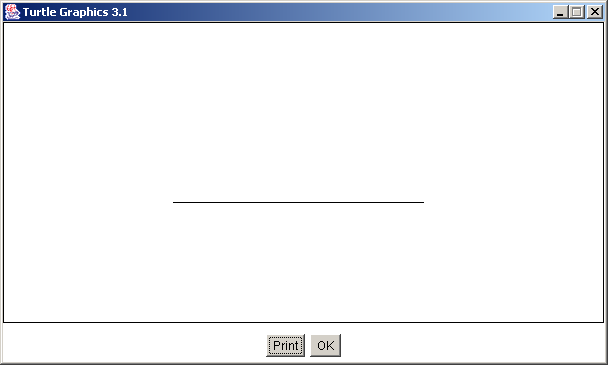 Order 0
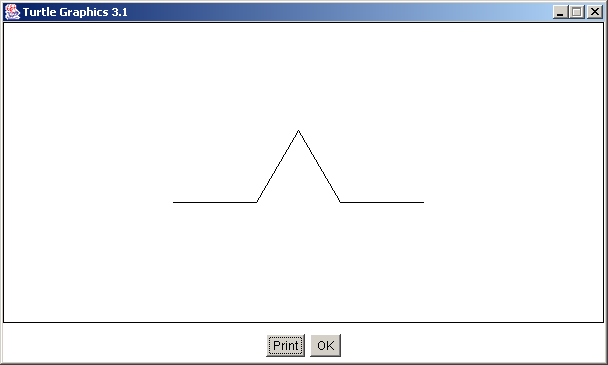 Order 1
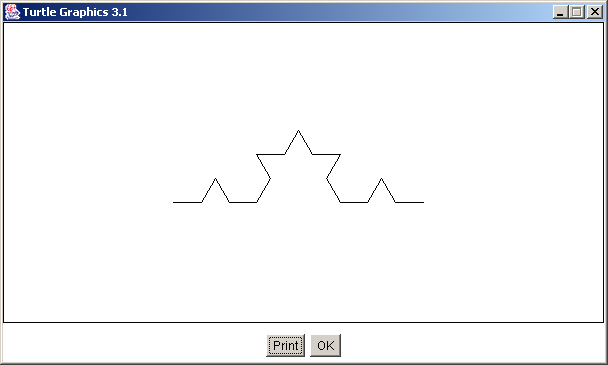 Order 2
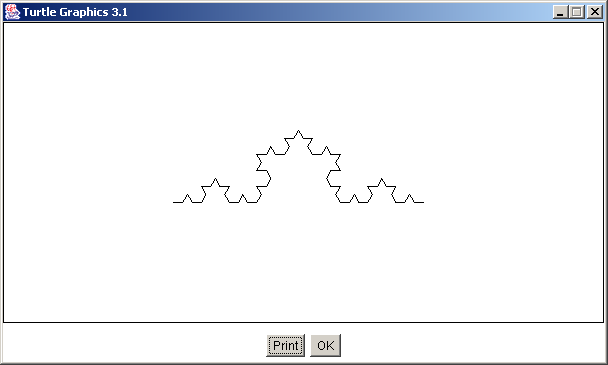 Order 3
The snowflake is drawn as 3 sides, or a triangle.
Each side of the triangle will be represented by an order 4 Koch Curve
After each side is drawn we rotate (2Pi/3) radians, representing the exterior angle of a triangle.
Koch Curve.
/**	This method uses the koch method to draw the snowflake as a
	 **	triangle with each side being a Koch curve of order 4.	*/
	
	private void draw ( ) {
		
		int		i;
		
		yertle.left(Math.PI/2);
		yertle.forward(30);
		yertle.left(Math.PI/2);
		yertle.forward(40);
		yertle.right(Math.PI);
		yertle.penDown();
		for ( i=1 ; i<=3 ; i++ ) {
			koch(4,80);
			yertle.right(2*Math.PI/3);
		};
		yertle.penUp();

	};	// draw
Order 0 curve is the base case, so draw a straight line. Notice no recursion.
A line segment in a Koch curve is represented by 4 units
As we recurse the order is reduced tending toward the base case.
Koch Curve..
/**	This method draws a Koch curve of specified order and length.
	 **
	 **	@param	order	order of curve
	 **	@param	len		length of curve.	*/
	 
	private void koch ( int order, double len ) {
	
		if ( order == 0 ) {
			yertle.forward(len);
		}
		else {
			koch(order-1,len/3);
			yertle.left(Math.PI/3);
			koch(order-1,len/3);
			yertle.right(2*Math.PI/3);
			koch(order-1,len/3);
			yertle.left(Math.PI/3);
			koch(order-1,len/3);
		};
		
	};	// koch
Each of those line segments are again represented by 4 line segments, Recursing allows these sub-segments to be drawn.
As each cell is evaluated, the count is returned.
First base case, if we hit the edge of the image.
Second base case, if we find a space or a cell we have already processed.
Else we found a cell which has not been process, so mark it as processed *.
Count the cell found as +1
Recurse to each of the adjacent cells.
Image Scan
private int cellCount ( int r, int c ) {
		
		if ( r<0 | r>=h | c<0 | c>=w ) {
			return 0;
		}
		else {
			if ( image[r][c] == ' ' | image[r][c] == '*' ) {
				return 0;
			}
			else {
				image[r][c] = '*';
				return cellCount(r+1,c-1) +
				       cellCount(r+1,c  ) +
				       cellCount(r+1,c+1) +
				       cellCount(r  ,c-1) +
				       1                  + // (r,c)
				       cellCount(r  ,c+1) +
				       cellCount(r-1,c-1) +
				       cellCount(r-1,c  ) +
				       cellCount(r-1,c+1);
			};
		};
		
	};	// cellCount
Progress toward the base case is based on the assumption that the cells in the cluster are finite, thus have an edge.
The End